العلاقات الدولية /الفصل الثاني
المرحلة الاولى

د.احمد مجيد عبدالله
كلية الحقوق / جامعة النهرين
العلاقات الدولية


المدرسة الواقعية
المدرسة المثالية
متبنيات المدرسة الواقعية
غريزة التطلع الى القوة والرغبة في الهيمنة. افكار (هوبز، مزويد، ماركس،..)
عدم التعويل على المنظمات الدولية، والسعي للقوة وتوازن القوى يحقق الاستقرار
العالم بيئة خطرة، وعلى الحكومة الاستعداد لأسوء الاحتمالات
متبنيات المدرسة المثالية

التركيز على القضايا الاخلافية وعلى القانون الدولي لمنع الحرب وتكريس السلام.
تعاون وتعارف الشعوب فيما بينها.
السلوك الانساني السيء نابع من المؤسسات
الحرب نتاج الطابع الفوضوي للعالم.
ايجاد منظمات دولية لتحقيق الامن والسلم الدوليين، والاعتماد على نظام الامن الاجتماعي.
صحح اصحاب المنظور الواقعي

اندلاع الحرب العالمية الثانية.
الحرب الباردة
صحح اصحاب المنظور المثالي
الاعتماد المتبادل (المتقابل بين الدول بخلق علاقات دولية تبتعد بمرور الزمن من الحرب وحل اي ازمات دولية
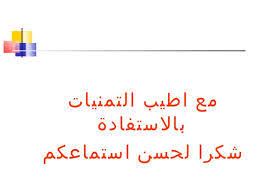